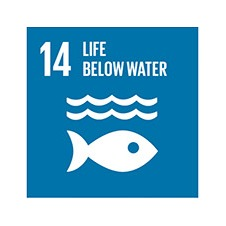 Trash below water has impact to organism and their habitat
Members	: Farrel, Abram, Dinda, Zachry, Rasya

Mentors	: Ms. Riani, Mr. Adi S, Ms. Fanny, Ms. Ulfah
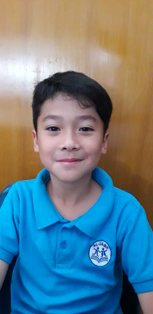 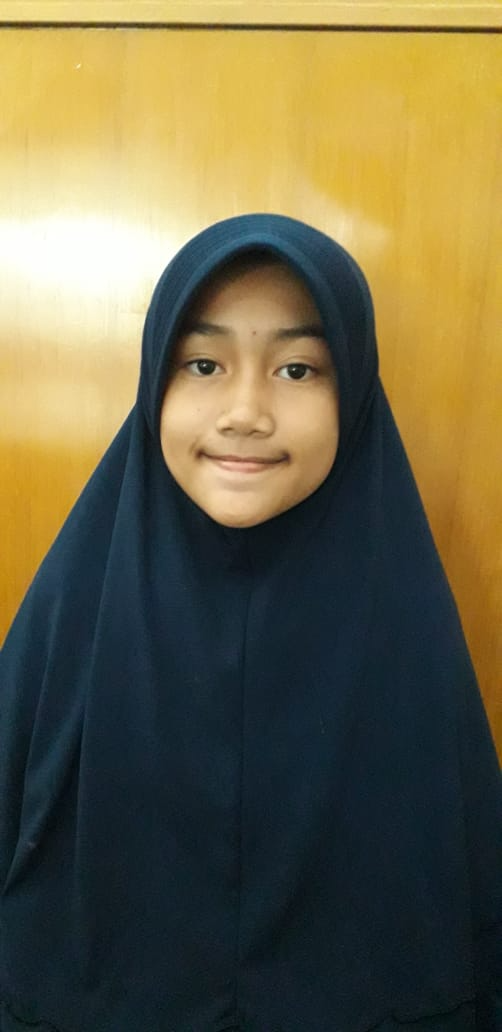 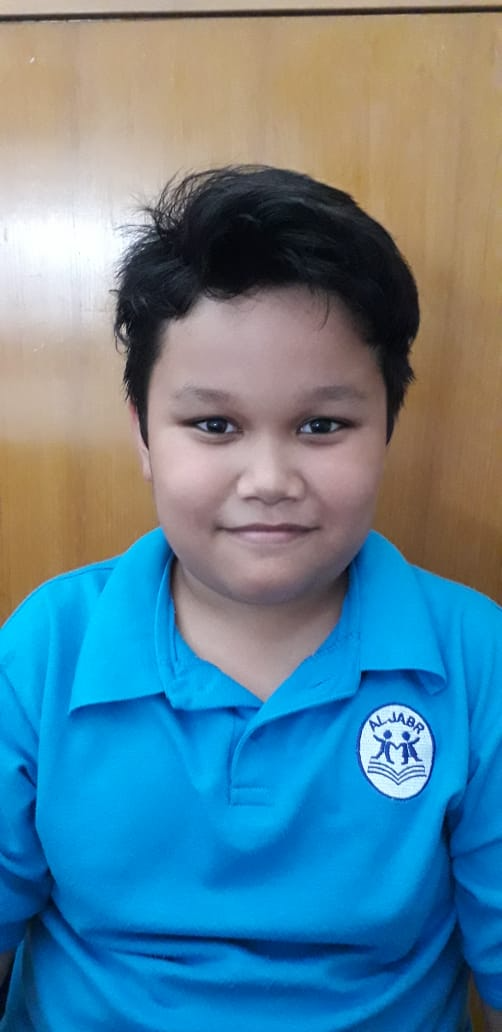 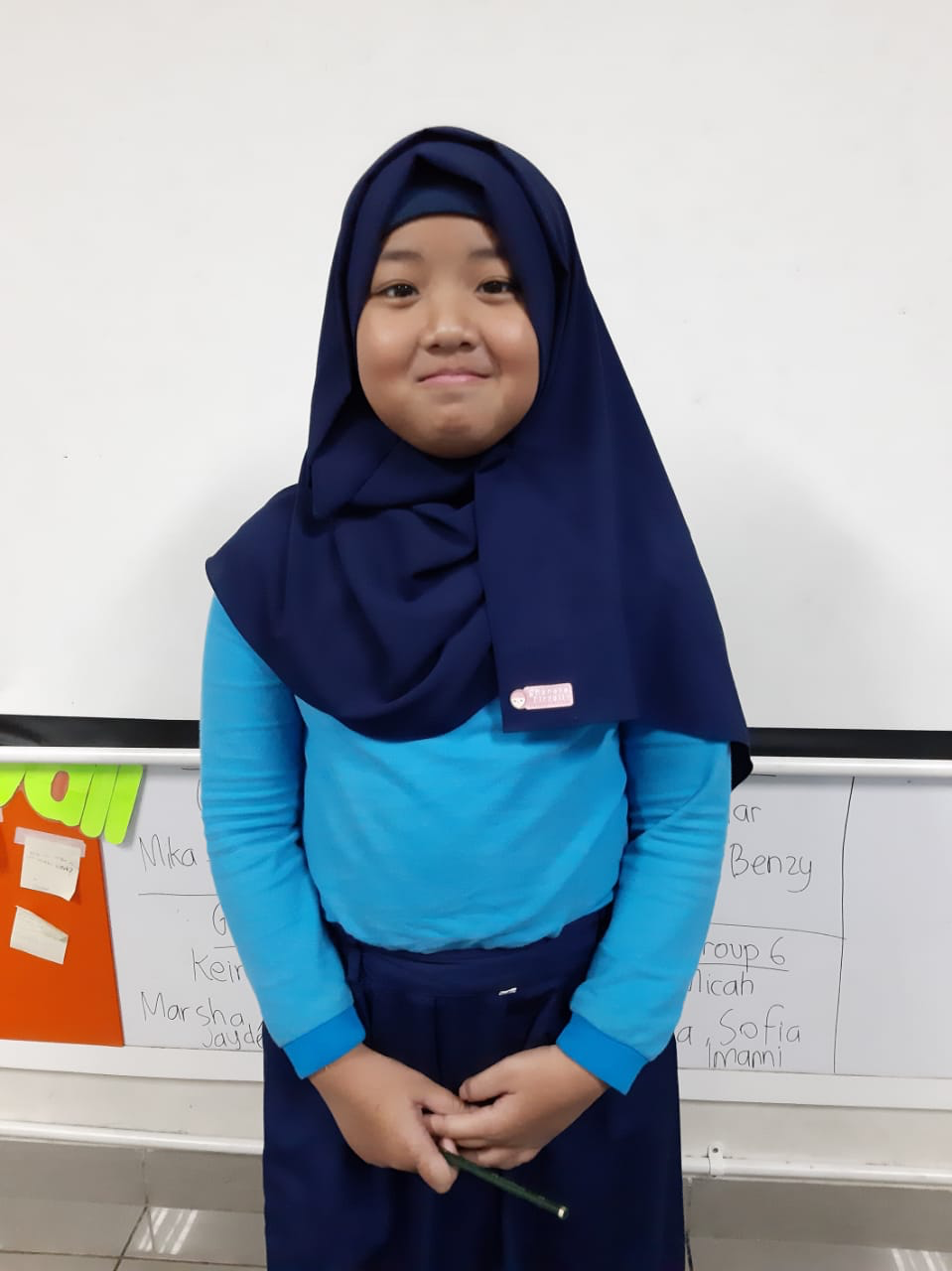 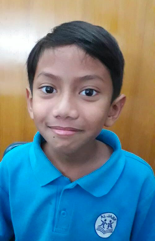 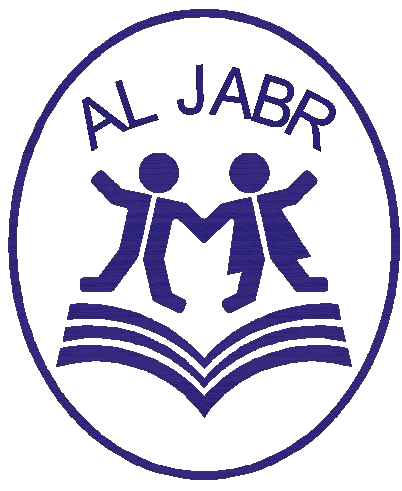 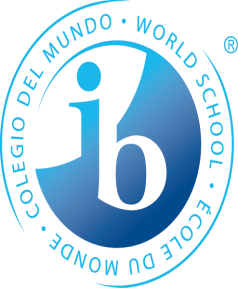 Learns through inquiry
Transdisciplinary theme:  How The World Work (the impact of scientific and technological advances on society and on the environment)

Central Idea: “Trash below water has impact to organism and their habitat”

Lines of inquiry:
How the organism relies on habitat below water with effected environment
How citizens relies on animal habitat, by following the rules
Using recent technology to help clean the dirty and long river
Key Concept
Form: What system that is use to clean the river?
Function: What is the function of a clean river?
Causation: What caused dirty river?
Change: How do we clean the water river?
Connection: how does dirty river affect people and its surrounding
Perspective: What are the impacts throwing trash to the river?
Responsibility: How to we help to make the river clean?
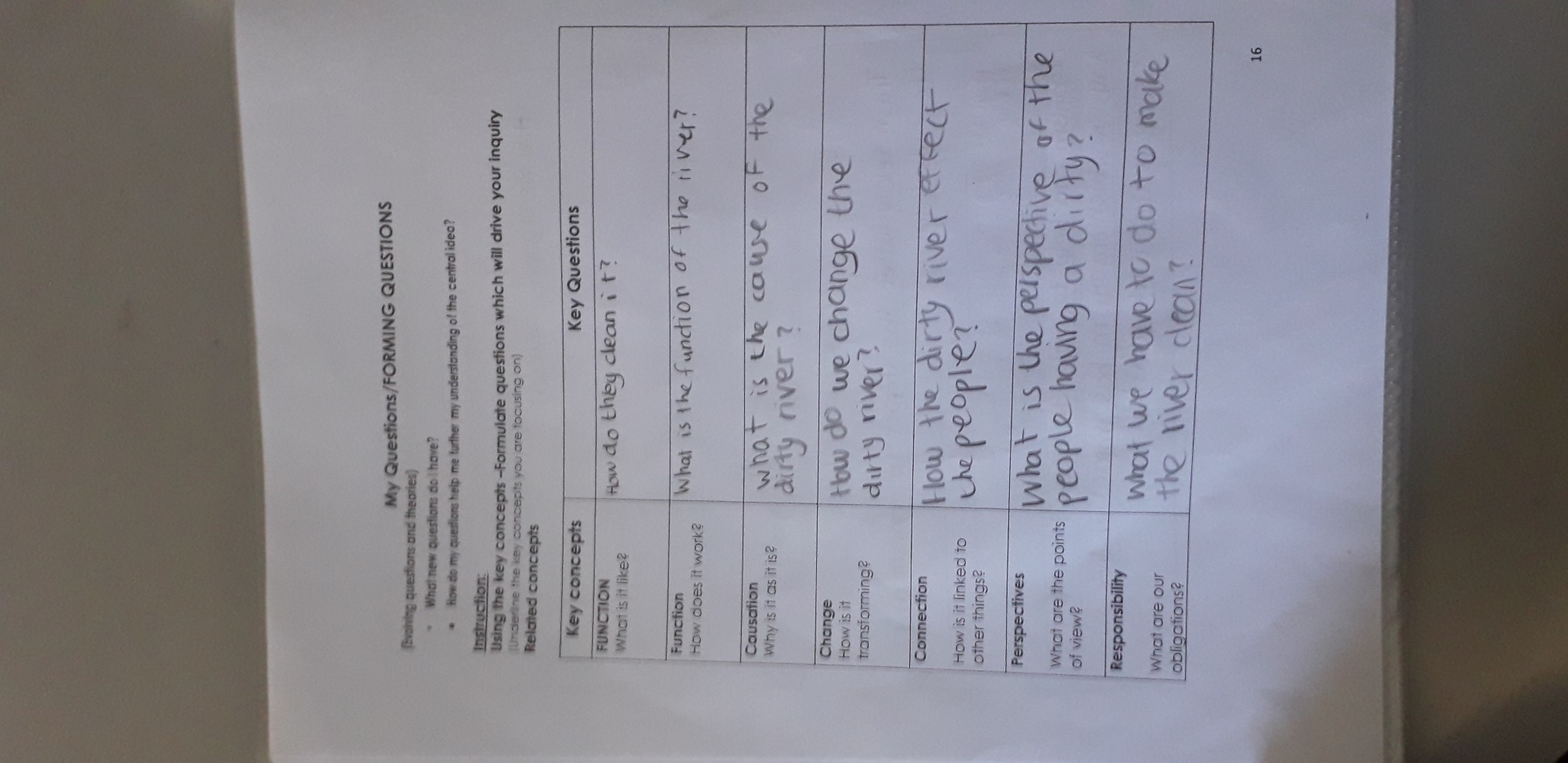 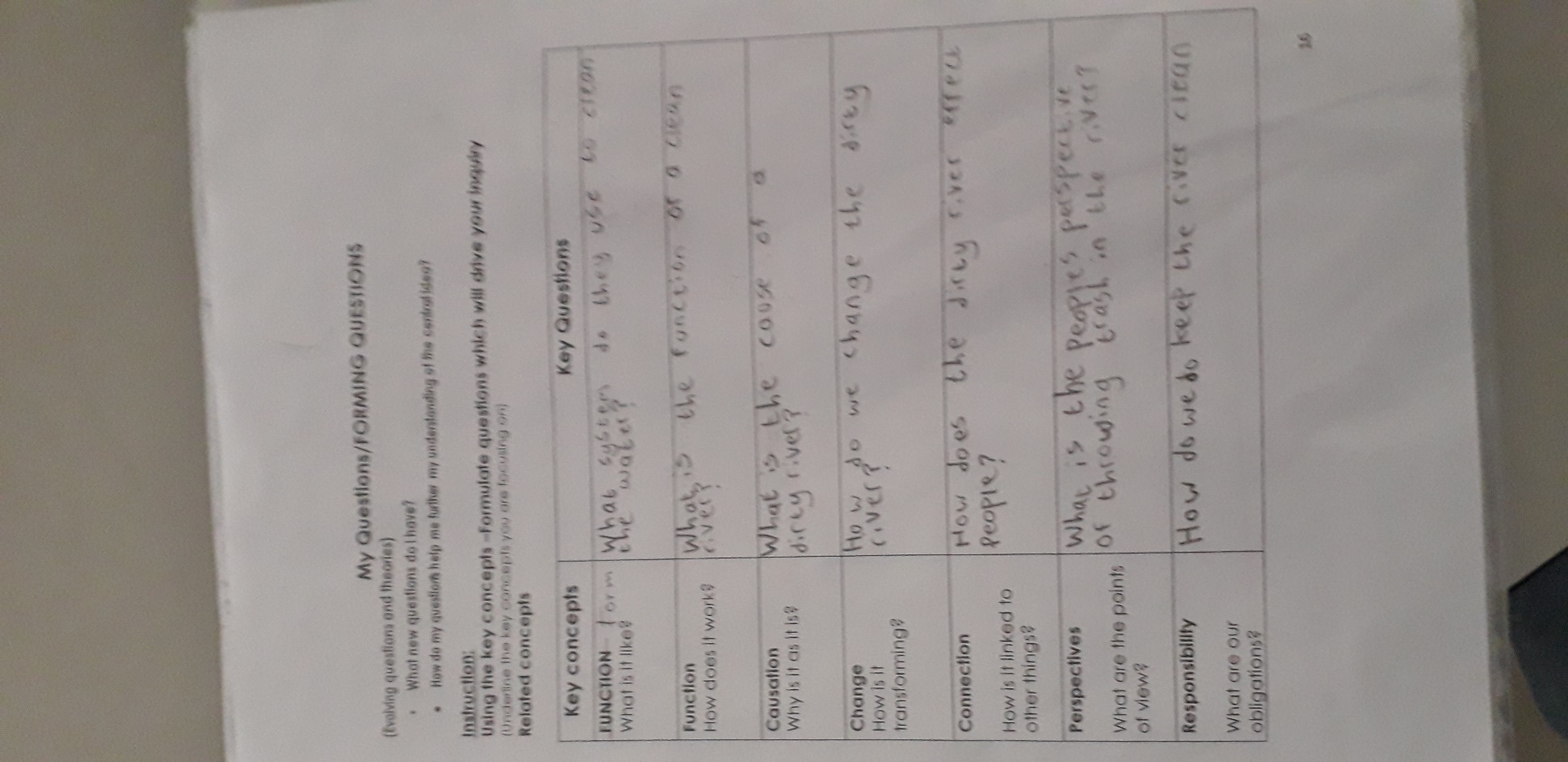 Prior Knowledge:  
Science Invention and sustainability of the Earth’s resources (G1), Human interaction to natural habitat (G2), 
Changes in the Earth, Scientific knowledge, and Biodiversity.

Quran Verses:
Telah tampak kerusakan di darat dan di laut disebabkan karena perbuatan tangan manusia Allah menghendaki agar mereka merasakan sebagian dari (akibat) perbuatan mereka, agar mereka kembali (ke jalan yang benar).” (QS. Ar-Rum 41)
IB Profiles	Inquirer 														    Communicator									Risk-Taker
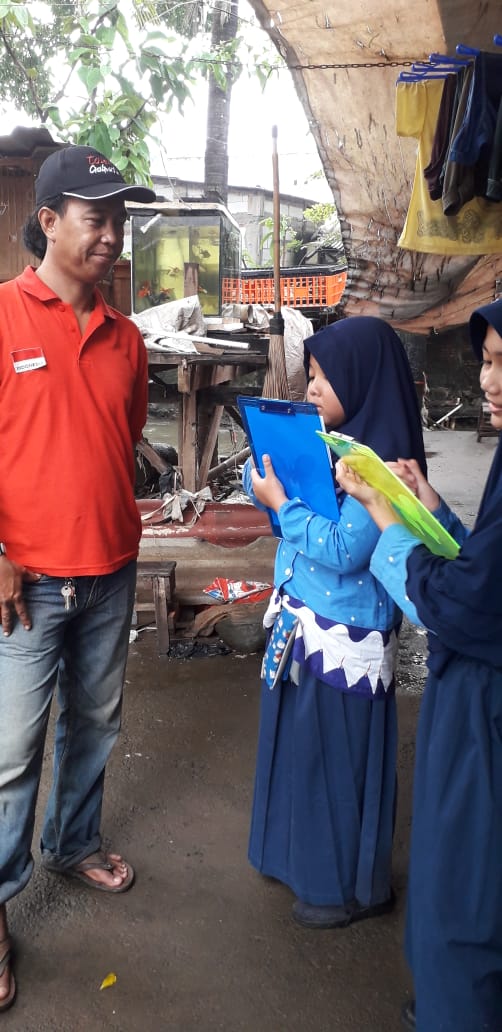 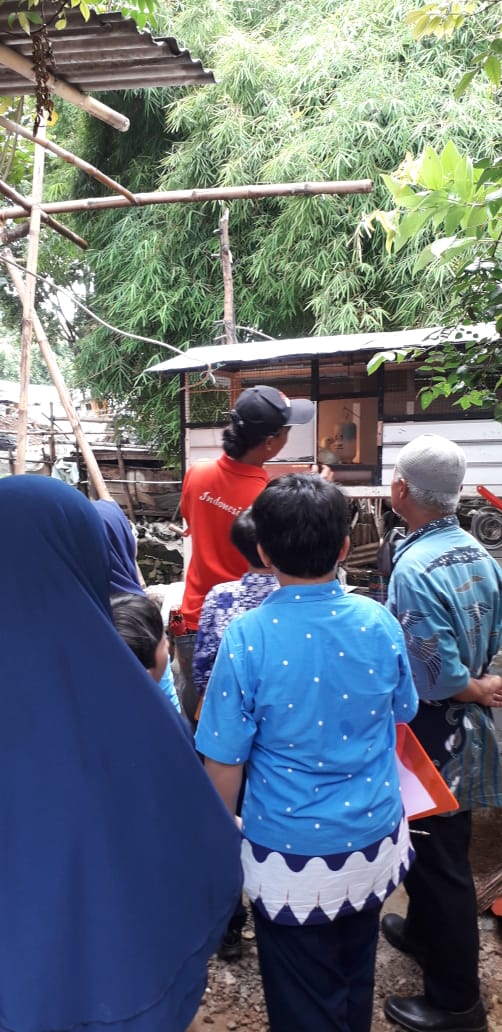 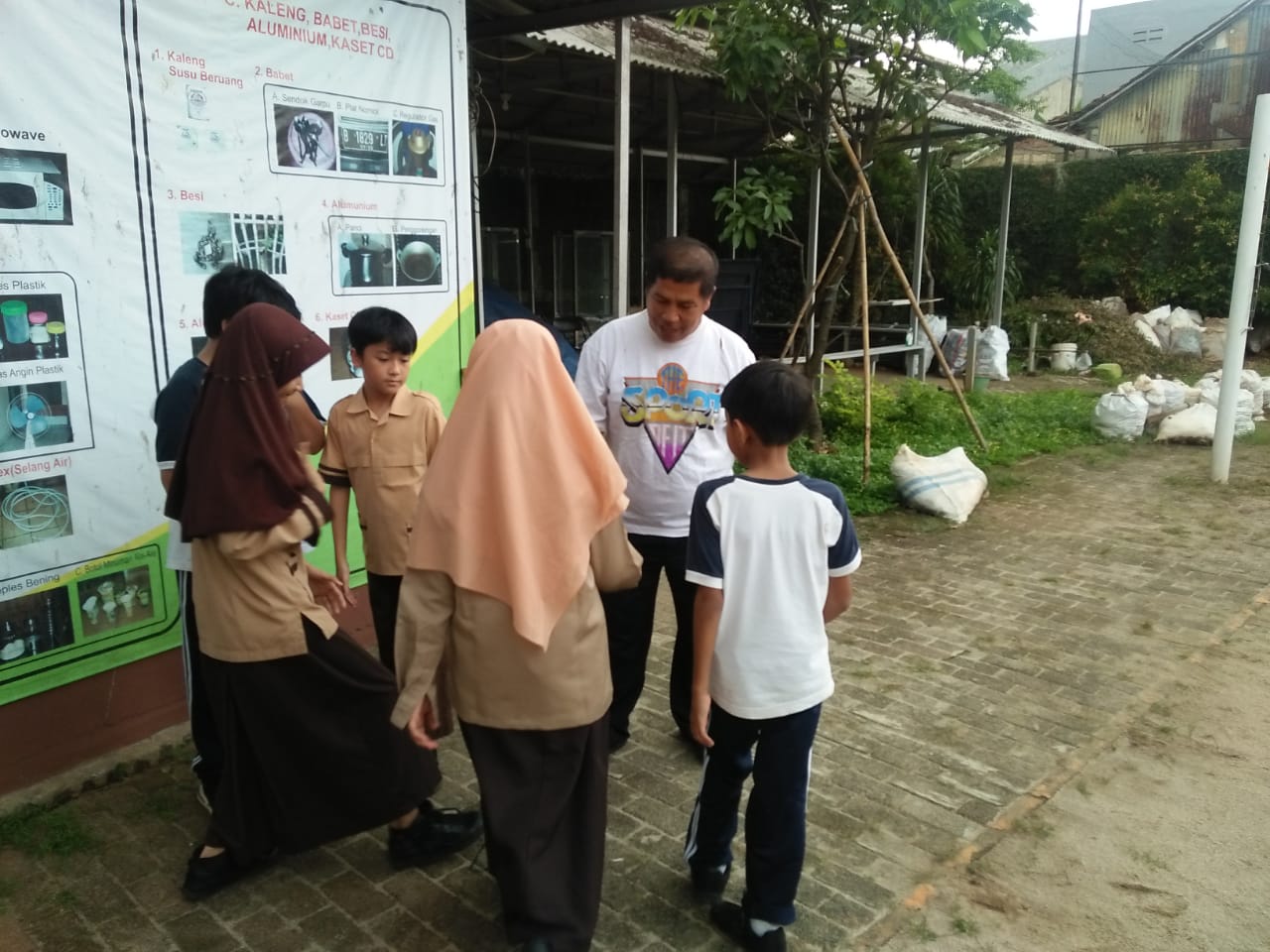 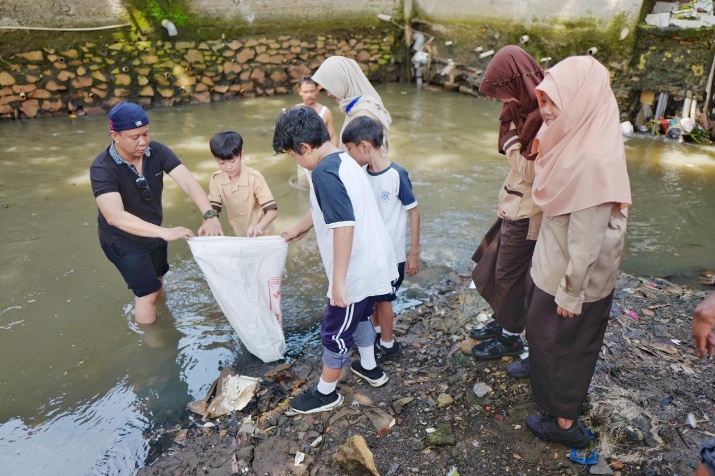 ATL ATL Skills
Research Skill
Thinking Skill
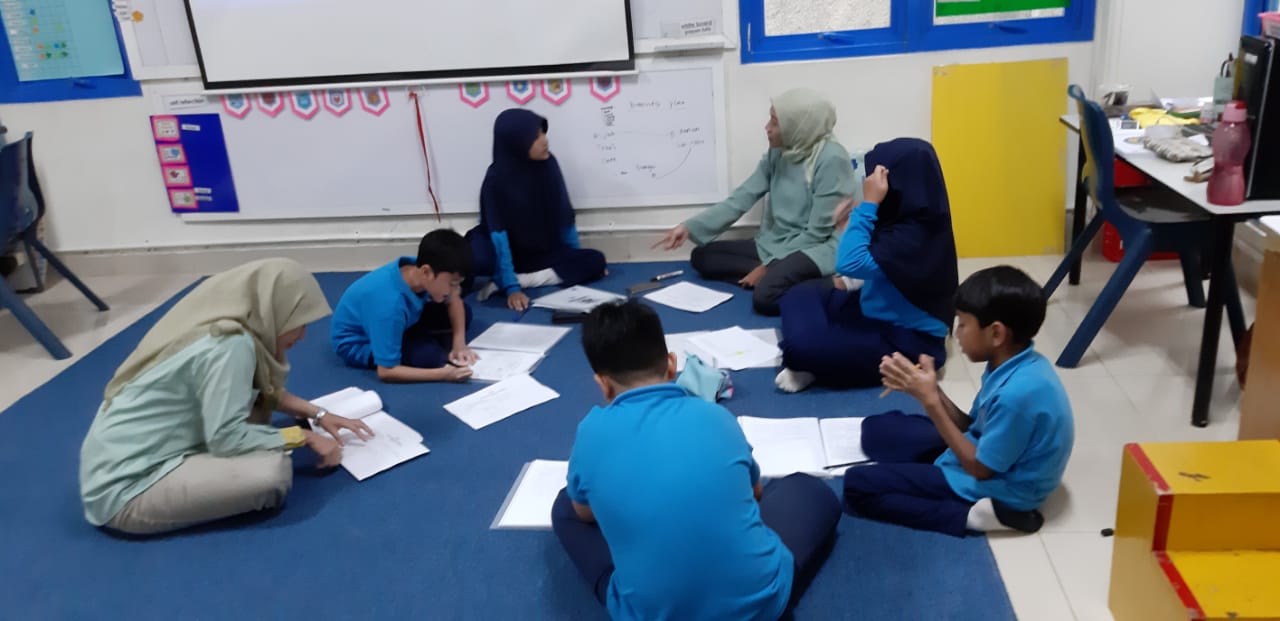 Research skill					Thinking skill
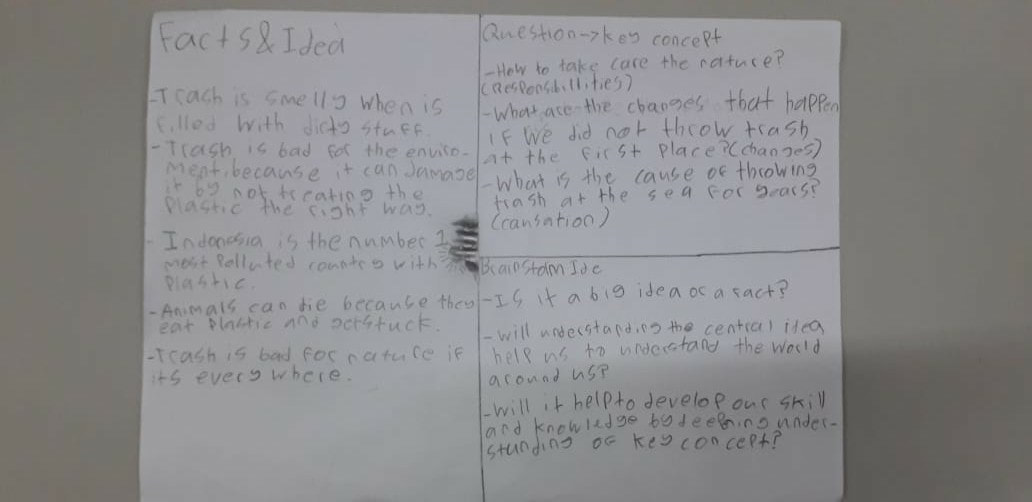 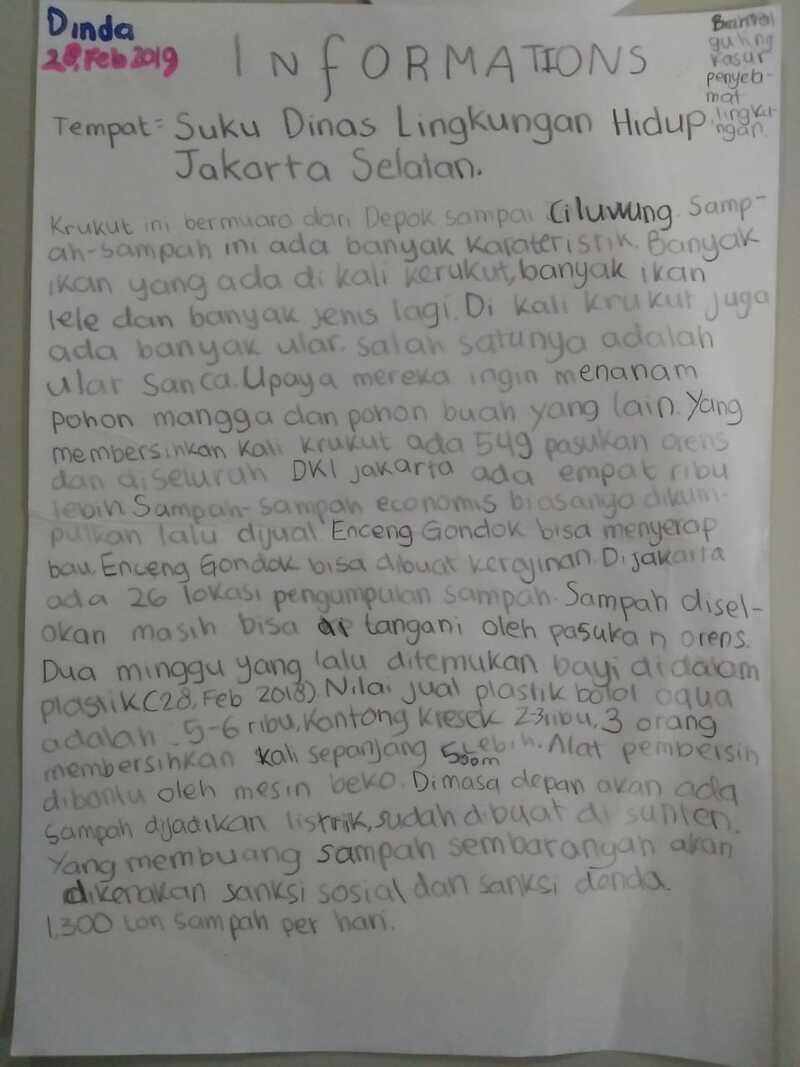 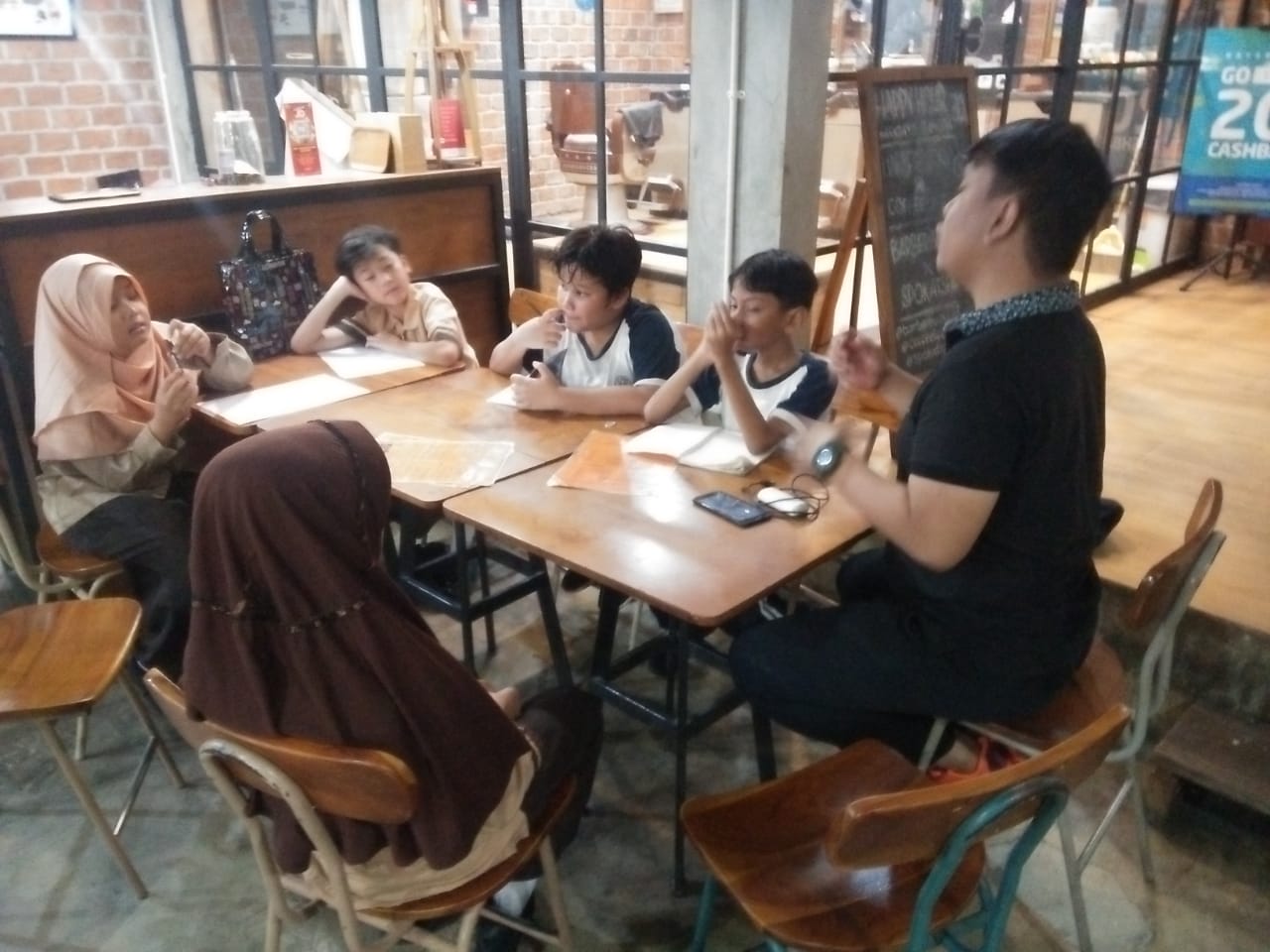 COLLABORATES TO PLAN LEARNING AND TEACHING
Fieldtrip to Krukut River
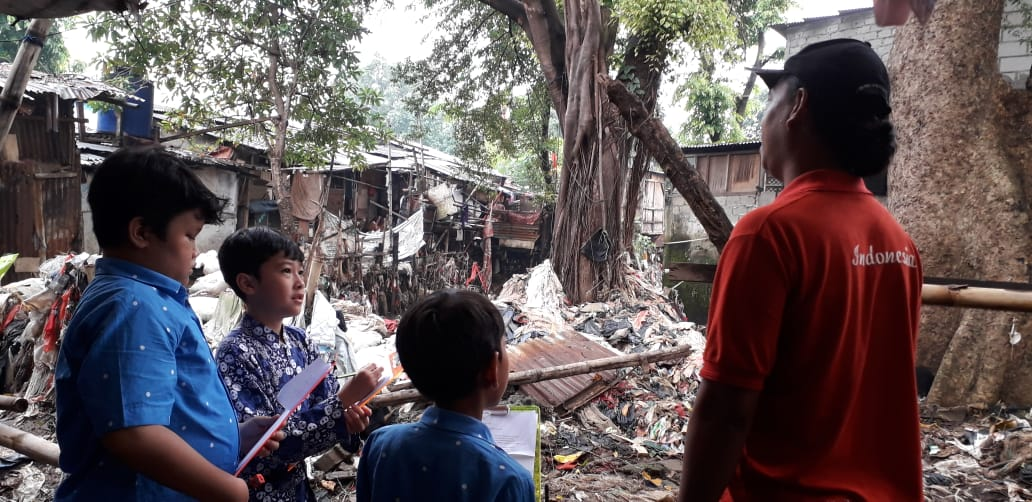 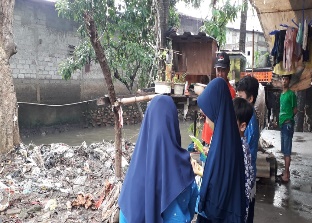 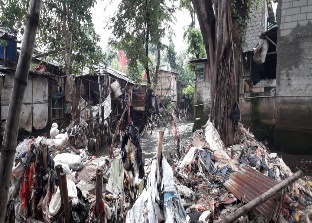 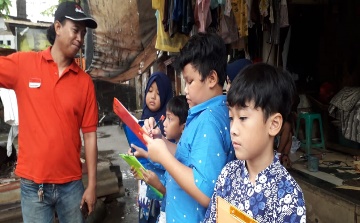 Fieldtrip to Suku Dinas Lingkungan Hidup
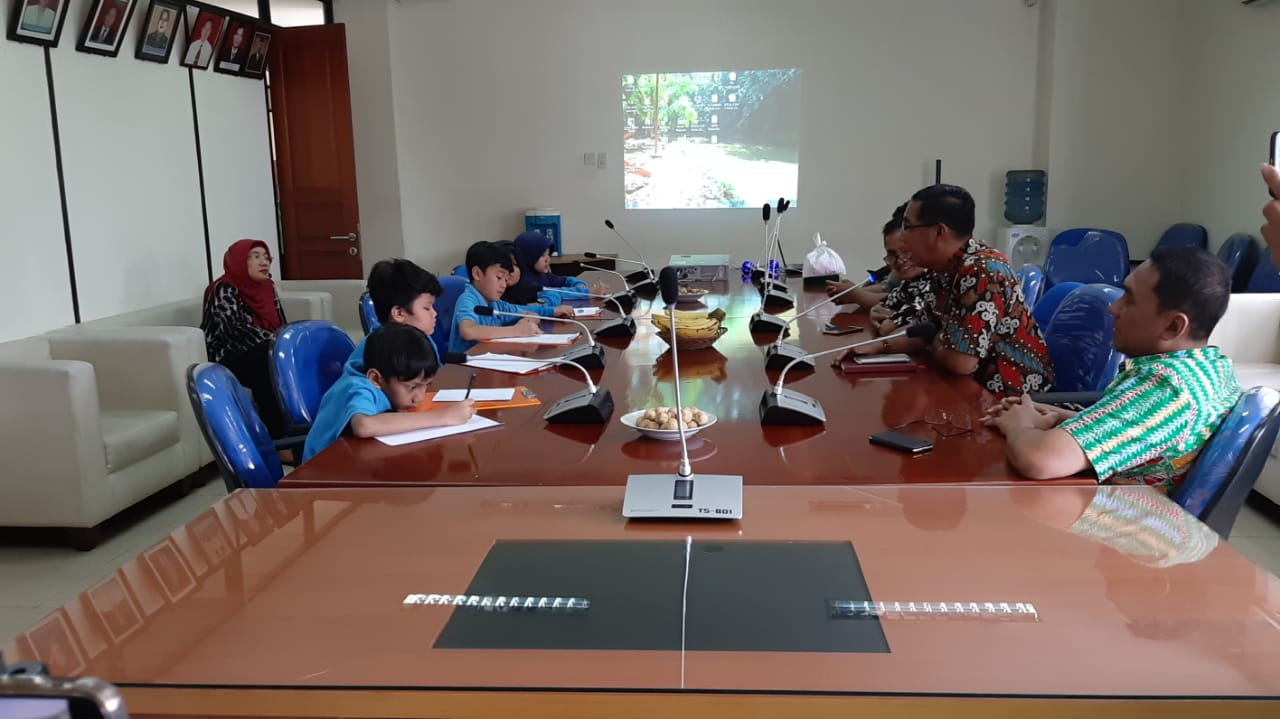 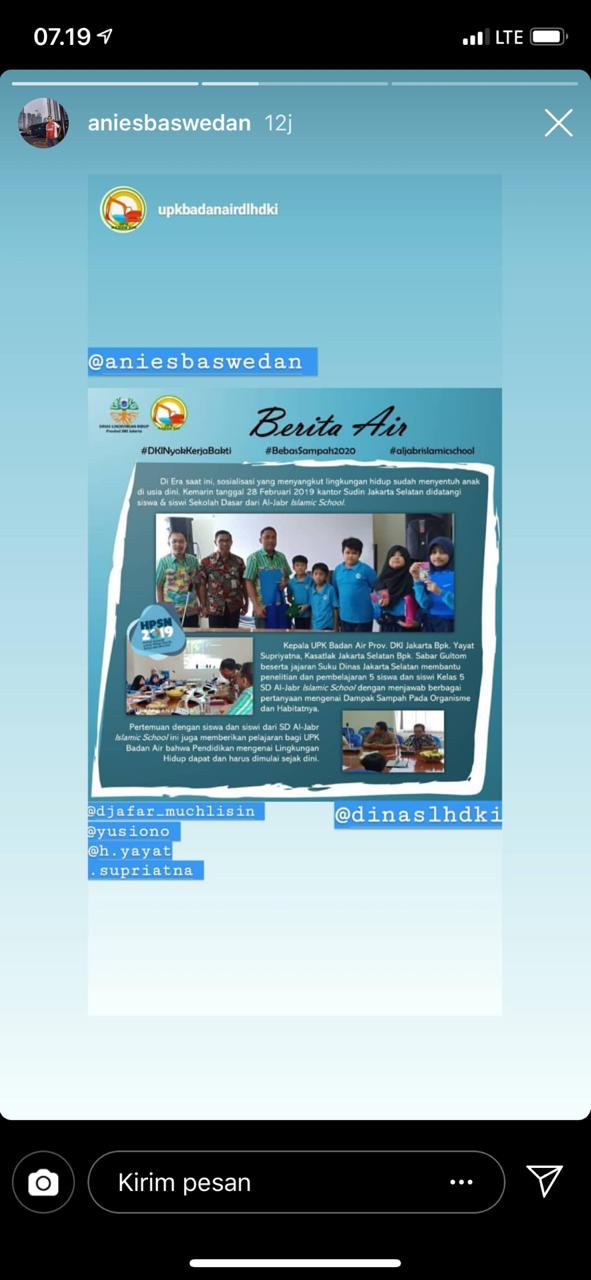 KARINDA TRASH BANK
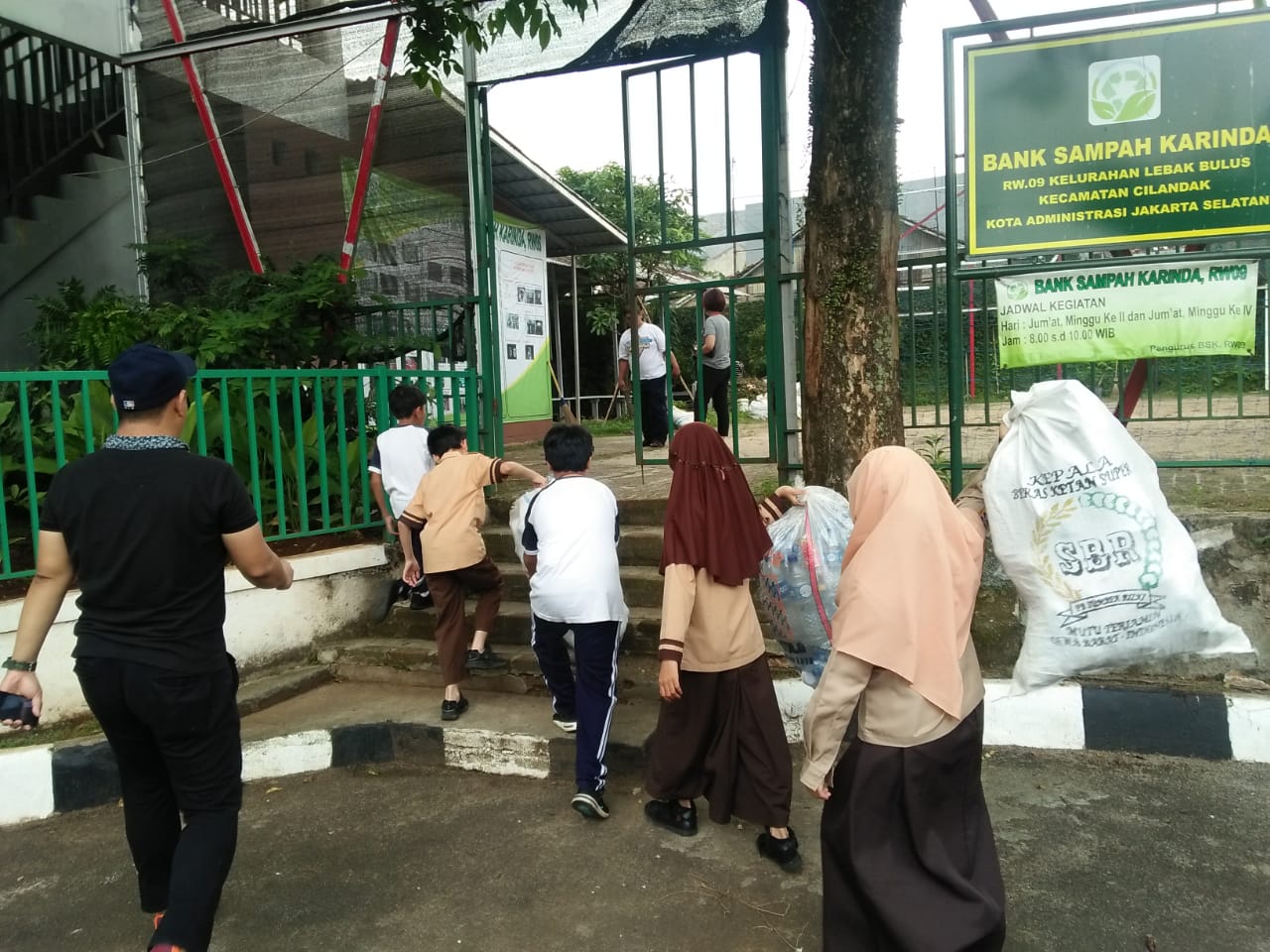 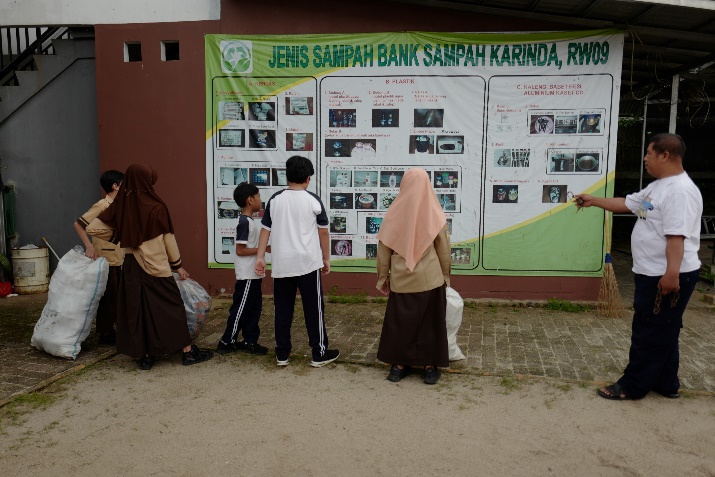 OUR EXPERIMENT
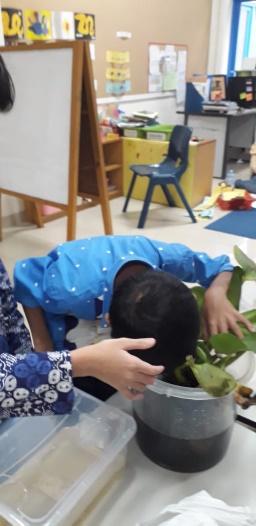 Water Hyacinth
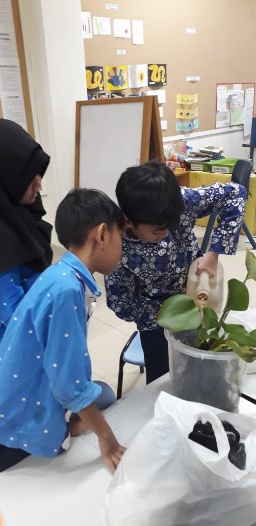 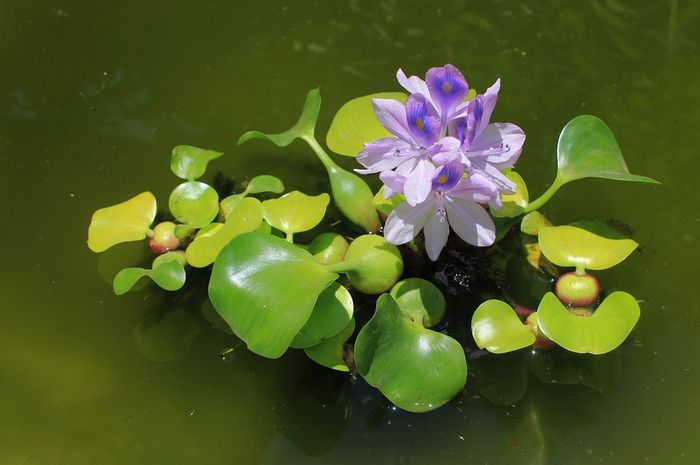 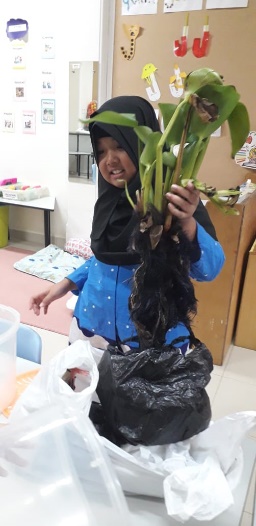 Water Filtration
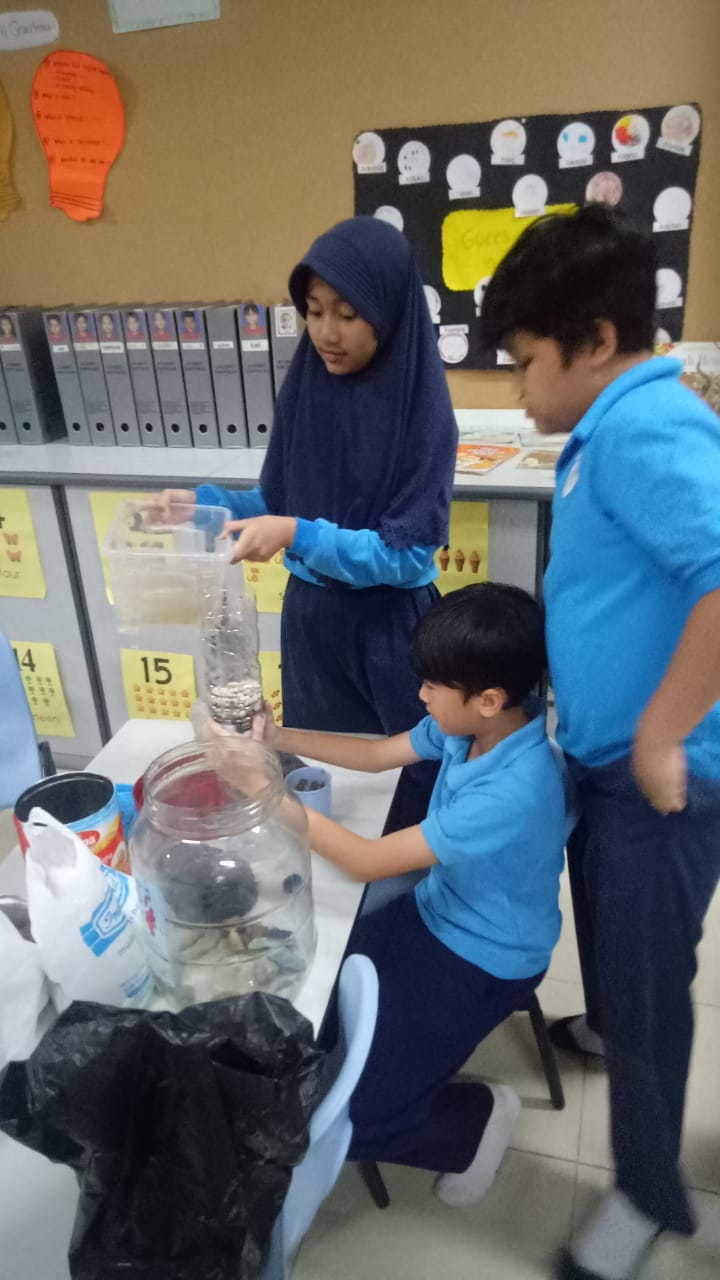 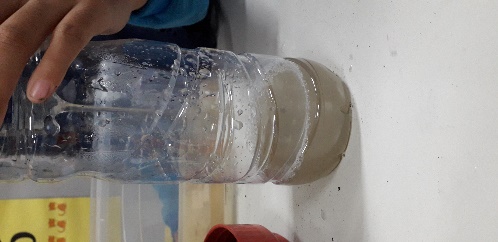 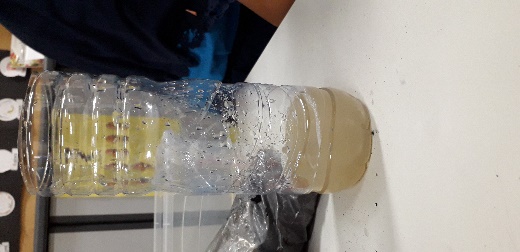 Sets learning goals and success criteria
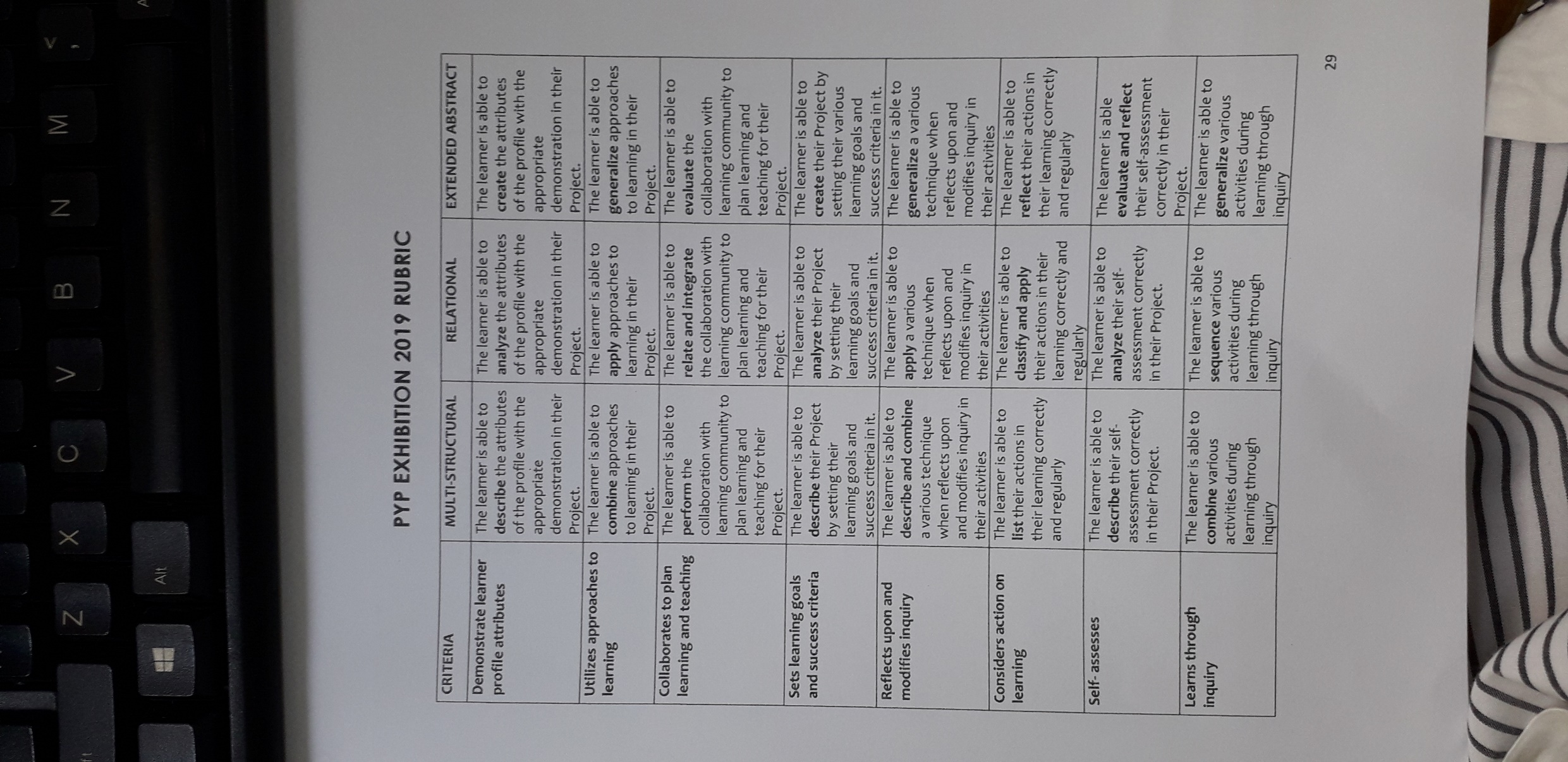 Reflects upon and modifies inquiry
Reflects upon and modifies inquiry
Considers action on learning:
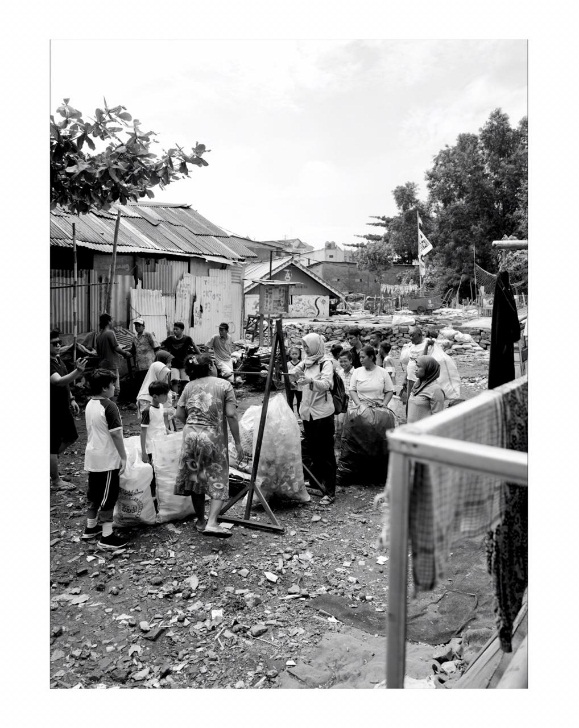 Participation
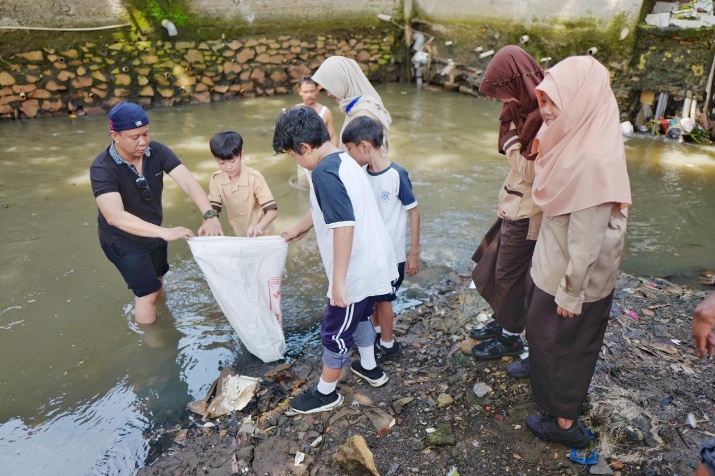 Self- assesses